Unit 3: Presidential Elections
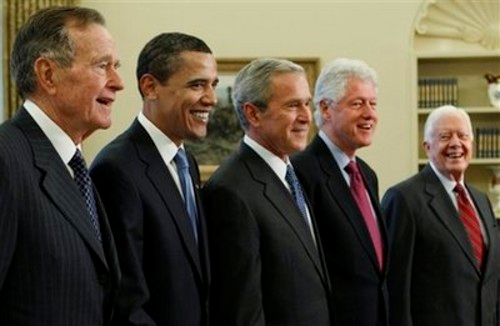 Overview…
Presidential elections take place every 4 years (Article II, between November 2nd & 8th)
They are fixed terms
Only two federal elections happen in the USA. One for the President, the other for the Vice-President – all other elections are state level elections (organised by the states’)
Since 1951 Presidents are limited to only two terms (22nd Amendment); hence the 2016 race will be an open race
The process is essentially divided into 5 stages, the formal & informal stages: 
The formal process doesn’t start until January 1st  of the election year
The informal has already started!
Formal (Constitutional) Requirements for the Presidency:
Candidates must be a ‘natural born’ American citizen.
Be at least 35 years old (43 years old JFK was the youngest thus far in 1960).
To have lived in the USA for 14 years.
Not to have previously served two terms as President (post-Amendment XXII, Section I, 1951).
Informal Requirements for the Presidency:
Political Experience: Of the 19 politicians who were nominated as presidential candidates in the last 13 elections to 2012, seven were or had been vice-president, six were senators and six were governors.
Major Party Endorsement: It is highly unlikely to become President if not a member of the main two parties (FPTP, The Electoral College, ‘war chest’, grassroots etc. Ross Perot was the best ever third party candidate in 1992, securing 19% of the vote).
Personal Characteristics: Up until 2008 all presidential candidates were white & male. No bachelors have won the White House since the C19th. Marital infidelity can also rule out candidates (e.g. Dem. Gary Hart, 1988. Or Dem. John Edwards, 2008, however Bill Clinton survived the Gennifer Flowers allegations, 1992, and Rep. Ronald Reagan was divorced and still won).
Fund Raising: The ability to raise huge sums of money is now central to the process (‘war chest’). Consequently most candidates are very wealthy, and only billionaires (like Ross Perot) can afford to run.
Effective Organisational Skills: This is a long, strategic and nationwide process, which requires huge campaign management (e.g. in February 2008 Hillary - ‘I’m in and I’m in to win’ - Clinton’s was forced to sack Solis Doyle her campaign leader as the ‘wheels began to fall off her bandwagon’ in the face of Obama’s successes in the primary races that year, raising questions about her organisational skills).
Telegenic & Oratorical Skills: Would Lincoln or FDR win in our age? Rep. Reagan (1980 & 84), Dem. Clinton (1992 & 96) & Dem. Obama (2008- 12) are all men who can carry this off; whilst Dem. Gore (2000 race) and Rep. Romney (2012) were both deemed to be ‘wooden’ and not naturals in front of the camera.
Sound, Relevant & Popular Policies: Clinton  (‘it’s the economy stupid’). McCain (campaign finance reform). Bush (“war on terror”). …Obama (‘Yes we can/change you can believe in’…!?).
Stage I: The ‘Invisible Primary’
Function: Potential nominees attempt top gain the credibility to stand as a candidate for their party (via the media, within the state and national parties). Publicity, network & alliance building and essentially building a ‘war chest’ ($) are vital to this process.
When? No set period, indeed the whole process has been getting earlier and earlier in recent decades. It used to be in the year preceding the Primaries, but we’ve known that Hilary is standing since 12th April 2015 ~ 19 months before the election!” https://www.youtube.com/watch?v=N708P-A45D0
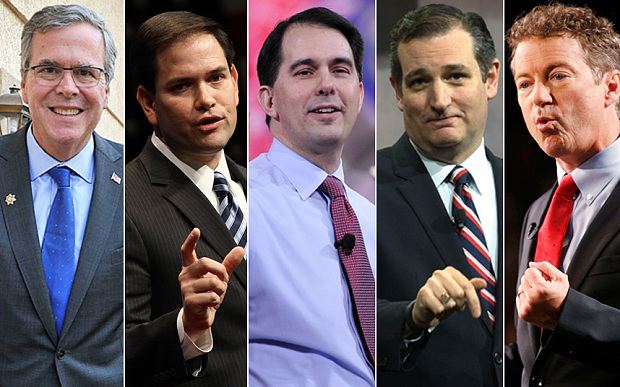 June 2015 ~ Five of the Republicans set to challenge for the US presidency in 2016: (L-R) Jeb Bush, Marco Rubio, Scott Walker, Ted Cruz, Rand Paul
For the full list declared candidates see: http://2016.presidential-candidates.org/
Stage II: The Primaries & Caucuses
All 50 states have either primaries or caucuses (mostly primaries now). These now start in January of the election year, traditionally with the Iowa Caucus and the New Hampshire Primary (which have got earlier and earlier, in what is now referred to as ‘front loading’)

Function: These are state level methods for:
Showing popular support for candidates. 
State parties (Rep/Dem) choosing delegates who will go on the National Party Convention (July/August) to cast their state’s votes in support of a particular candidate.

When? The ‘Primary season’ lasts from January until June
Stage III: National Party Conventions
Function: Traditionally to choose which candidate will gain the endorsement of their party to be the Presidential Candidate, and who his/her running mate (VP) will be. Also to decide upon the Party’s ‘Platform’ (manifesto), and to unite the party in what can have been an acrimonious intra-party race (e.g. Obama & Clinton’s race in 2008)

When? 4 days in July/August
Stage IV: The General Election Campaign
Function: Each candidate attempts to persuade the American public to vote for them on election day. This is an exhaustive and hugely expensive process (hence the need for a huge ‘war chest’)

When? From the end of August, through September & October, and the first week of November
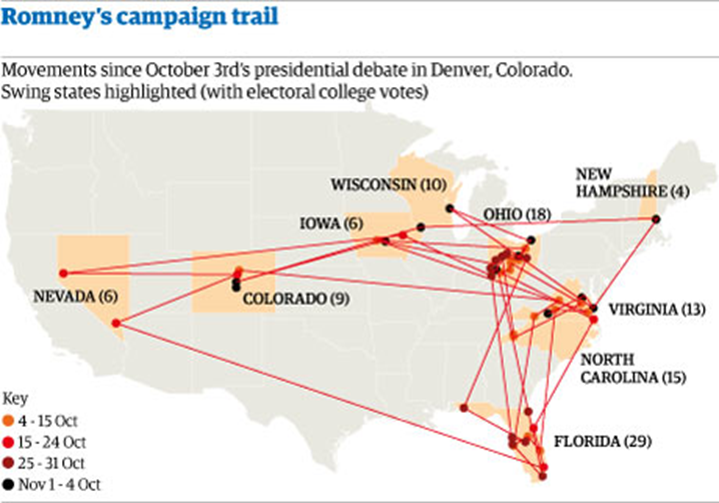 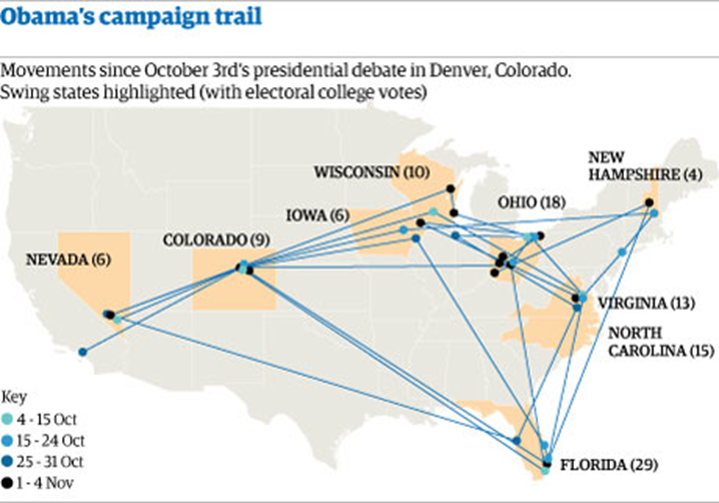 Obama & Romney’s campaign trails, October ~ November 2012
Stage V: Election Day & Electoral College
Function: To elect The President & Vice President
Given Americans do not directly elect their Presidents (…did you know this?), the Electoral College actually is the final word on who as won occupancy of the White House for the next 4 years!
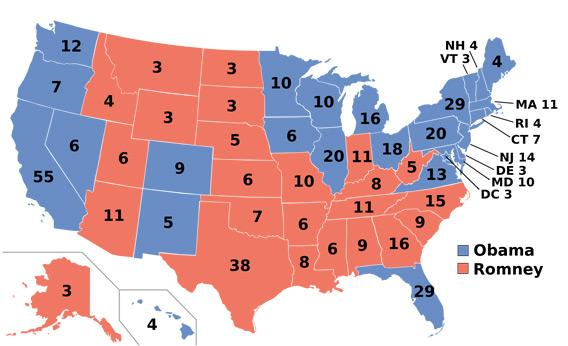 Electoral College results 2012
When? November/December. The Electoral College formally inaugurate the new President in January.
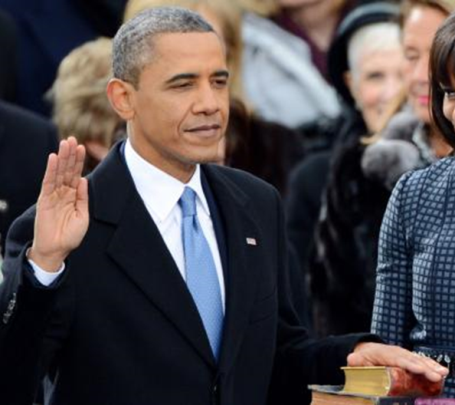 The 44th President of the USA is sworn in, 21st January 2013
The Primary Season:
Informal ~ ‘Invisible Primary’:

Candidates File an Exploratory Committee
Polling is important to measure popularity
Mentions in the media are needed/monitored (esp. Washington Post, New York Times, Newsweek etc.). Additionally interviews on TV (e.g. Face the Nation) are important (Obama was first on Oprah in 2004!). The key object here is the raise a national profile, when often just a state-based one exists.
Visits to key states (Iowa, New Hampshire – first states in the formal primary season. Also key swing states (e.g. Florida), and/or states with large Electoral College votes (e.g. California)
Books ~ ‘Faith of My Fathers’  (John McCain), ‘A Charge to Keep’  (George W Bush), ‘The Audacity of Hope’ (Barak Obama), … and Hilary Clinton’s ‘Hard Choices’.
Fund Raising ~ (‘War Chest’). This has become a key issue in the process, for example in 1999 Elizabeth Dole dropped out of the 2000 race as her ‘war chest’ struggled to reach the $10m mark. In 2012 Obama’s campaign funds exceeded $240m (indeed the entire 2012 election cycle cost $4.2b, a figure that’s set to get higher in 2016, given Hillary’s campaign have already set a goal of raising $2.5 b!)
Primary Elections & Caucuses
Presidential Primary:  State based election to choose a party’s candidate. Delegates are also chosen who will later attend the National Party’s Convention to vote.
Primaries have become more common & important since the 1950s/60s (prior to which ‘smoke filled rooms’ were more likely where candidates were selected by party elites (e.g. 1968 democratic Convention & nomination of Hubert Humphrey who received just 2.2% of the vote in the primary, compared to Eugene McCarthy’s 38.7%...leading to the McGovern-Fraser Commission).

Presidential Caucus: State based meeting to decide on presidential candidate, e.g. Iowa, Kansas, Maine etc. 
Caucus: Meetings (wards, precincts, districts, counties etc.) where votes for delegates are cast for candidates who will represent them at next level (state party) … ultimately leading to the National Convention.
Tend to be dominated by party activists
Proponents argue this allows the best organised candidate to be selected
A minority of states use Caucus’s 

Timing: The timing of Primaries & Caucuses is significant (Iowa, New Hampshire, ‘Super Tuesday’), leading to ‘Front Loading’ …& getting that ’bandwagon rolling’!

Goal: The candidate who accumulates a simple majority of the total number of delegates across the country = the  candidate who will stand for a party.

Both are intra-state competitions.
Primary Elections & Caucuses (Contd.)
Primaries: Are the alternative mechanism to caucus’ in the nomination process. Held at state level too, they provide greater levels of participation because Primaries are more inclusive and rely on voting.

3 Main Types:

Closed Primaries = voting confined to party members (New Hampshire, California). 16 states in 2012.
Open Primaries = Votes open to all party members (either Democrats or Republicans). 17 states in 2012.
Proponents – Argue this gets most popular candidate across party lines (broadest appeal)
Critics – Argue this encourages voters to vote across party lines, in other words voting for the worst candidate in opposing party selected.
Blanket Primaries = Allows voters to participate in both Rep. and Demo. votes.

In addition to Closed, Open & Blanket, other variations include:

Winner-takes-all Primaries = the candidate with the most overall votes (regardless of party) wins all the delegates of that state (e.g. Florida).
Proportional Representation Primaries = Delegates are allocated in accordance with votes cast - proportionally! (Oklahoma)
Strengths of the Nomination Process
Voter Participation: Primaries have increased participation in the process considerably (compared to the once dominant Caucuses), (e.g. 1968 just 11% participated, by 1988 21%. That said in 2012 it was 17.2 %).
Greater Choice of Candidates: This varies from election-to-election (e.g. 2008 was & 2016 will be an ‘open race’, which attracts more candidates), however generally the process now attracts more candidates (e.g. in 1968 just 5: in 2008 the Democrats fielded 10 and Republicans 12 candidates. … 2016 could be more!?).
Outsiders: The process can also enable outsiders to win (e.g. Carter for the Democrats in 1976 - ‘Jimmy who?’. Or Bill Clinton in 1992).
More Democratic: Compared to the ‘smoke filled rooms’ the process is more democratic and less open to abuse of power.
A Test for the Rigours of the Campaign/Job: ‘Front Loading’ may have increased the length of the process, but the requirement to ‘go the distance’ is deemed a strength (e.g. in 1992 Paul Tsongas stood as a Democratic candidate, he had some initial success at New Hampshire, but he had to pull out of the race as he couldn’t match Clinton’s fund raising abilities).
Weaknesses of the Nomination Process
Quality of the Voters: The New York Times once (1996) famously described the nomination process as ‘A Crazy Process.’

Voter Apathy: By the time presidential election finally comes in November, many consider the process (in addition to the number of votes US citizens are asked to cast votes for in any election cycle), to be a factor in understanding the comparatively low turnout rates for elections in the USA (e.g. 2012 57.5%).

Unrepresentative: 
Primary voters tend to be older, educated & middle class. 
Dominated by the politically active & ideologically driven.
In 2012 only 17.2% of voters participated in the process

Length: The formal process itself is too long - let alone adding the ‘invisible primaries’ to the equation (e.g. in 1960 Kennedy courted controversy when he announced his candidacy 66 days before January 1st; in 2008 Hillary announced hers on 22nd Jan 2007 – 343 days before!). ‘Front loading’, ‘Super Tuesday’, role of money etc. result in winners long before the National Convention (e.g. McCain was the winner of the Republican race in 2008 by the end of March).

Very Expensive: The process is now too long (seemingly perpetual!?). In 2012 Romney had already spent $100m by March. The 2008 race to the White House was the first to break the $1b barrier (approx. $8 per vote!). 2016 is already set to continue this ‘election inflation’.

Dominated by the Media: Linked to voter apathy and criticisms of the length of the process, the media (esp. TV) is where the vast majority of all the money is spent – adverts. Resulting in a ‘televised horse race’, ‘sound bite politics’ and negative campaigns.

Divisive: Intra-party rivalry can be bitter, resulting in personal battles, e.g. Clinton’s & Obama’s 2008 race for the Democratic candidacy was vicious.

Lack of Peer Review:  ‘People who can win primaries may become good presidents, but it ain’t necessarily so’, observed columnist David Broeder in 2004.
How Could the Nomination Process be Improved?
Regional Primaries: Divide the USA into four geographical regions with four election dates (March, April, May, June); which rotate every four years. This would end ‘front loading’, involve less travel (expense) & give a more measured response from voters.

Weighting Votes: At party conventions elected politicians would have more influence, which in turn would increase peer review.


Mini Pre-Primary Convention: Smaller party conventions before the primaries to choose up to three candidate. Prospective candidates would need at least 10% of delegates support to be considered.
How Important are the Primaries?
Between 1960 & 2012: 13 Presidential elections and 27 major party candidates have been nominated by the process. 

22 of these 27 the front runner before the primary season as the eventual party nominee
Republicans: All front runners nominated
Democrats: 5 font runners were not successful (e.g. John Kerry beat Howard Dean in 2004. Obama beat Clinton in 2008)

Raising the question: 

Do primaries simply confirm the front runners who emerge during the invisible primary?
So, to recap: https://www.youtube.com/watch?v=_95I_1rZiIs